Біздің балабақшаның инновациялық іс - әрекеті
Балабақшада жаңа педагогикалық технологияларды пайдаланудың басты мақсаты: оқыту мен тәрбиелеуде инновациялық ойын технологиясының элементтерін пайдалана отырып, жан-жақты білімді, құзыретті тұлға тәрбиелеу.
Балабақшаға денсаулық сақтау технологиясын енгізу, бала денсаулығы деңгейін нығайту және көтеру; педагогтарды, ата-аналарды және олардың балаларын дене шынықтыру мен СӨС тарту.
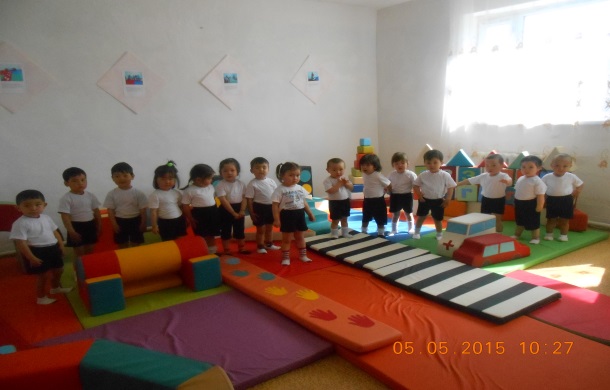 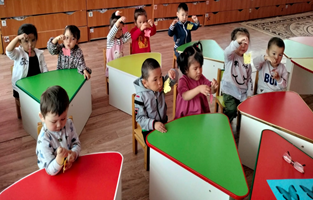 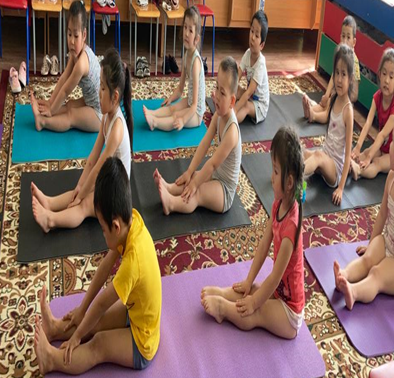 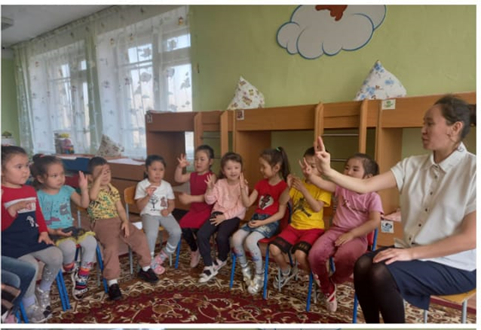 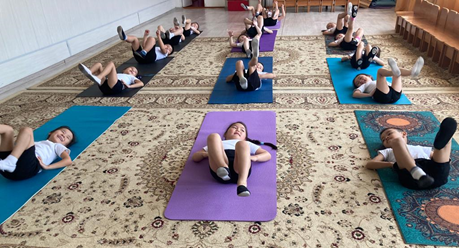 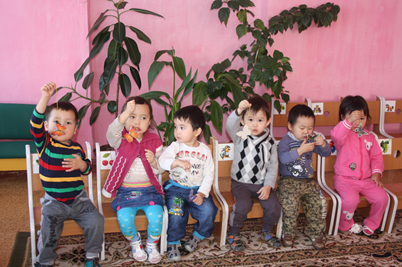 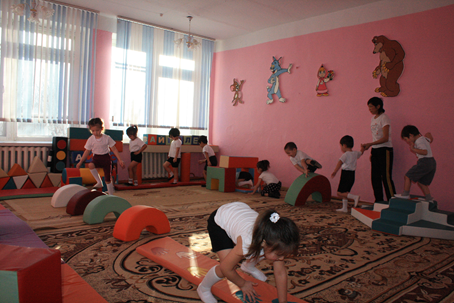 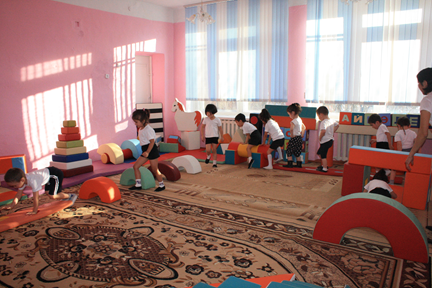 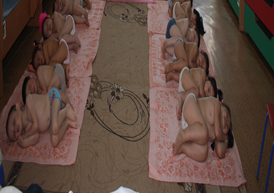 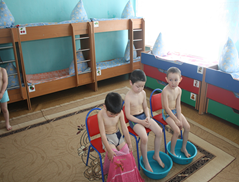 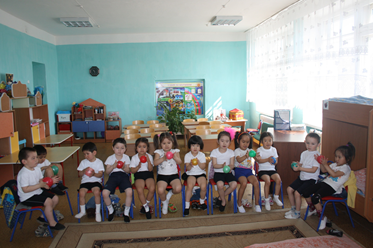 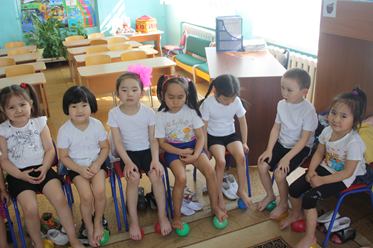 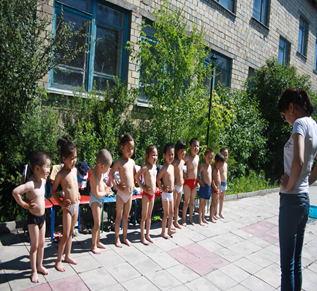 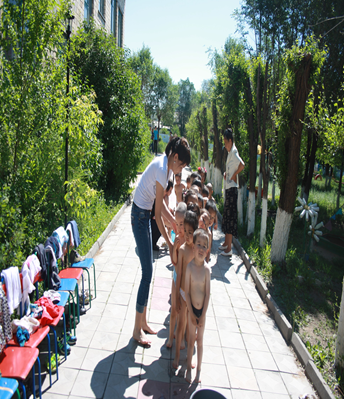 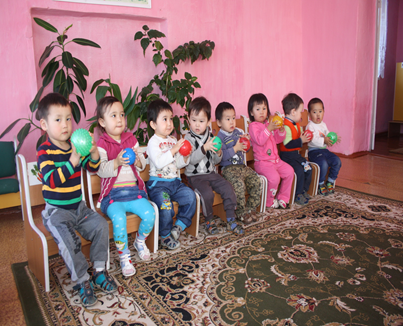 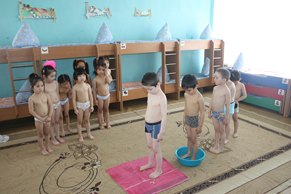 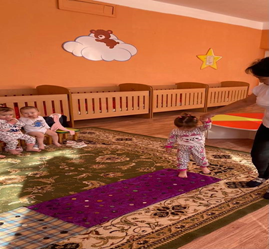 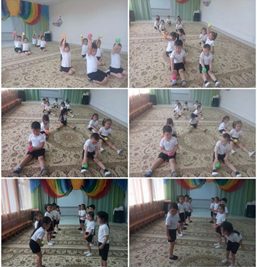 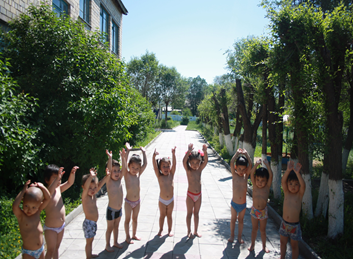 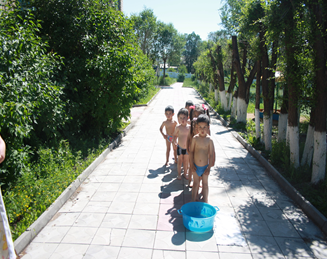 Монтессори әдісінің мақсаты:
Балаларды еркін тәрбиелеп, өмірге бейімдеу;                                                                                    Өмірде өз мақсаты бар екенін қалыптастыру;                                                                                                           Балалардың өзінің үйреніп,өзін дамытуына жаңа мүмкіндіктер беру.
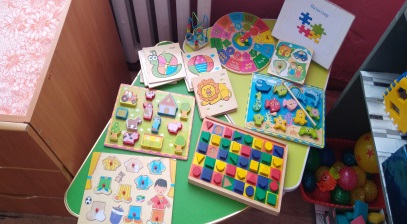 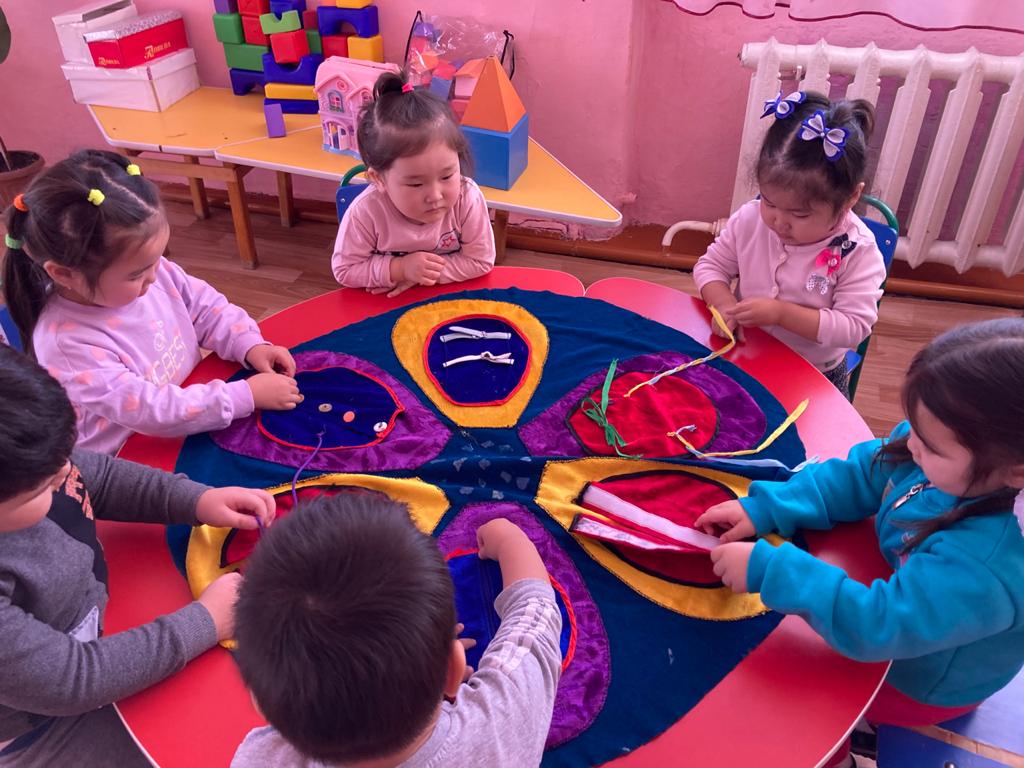 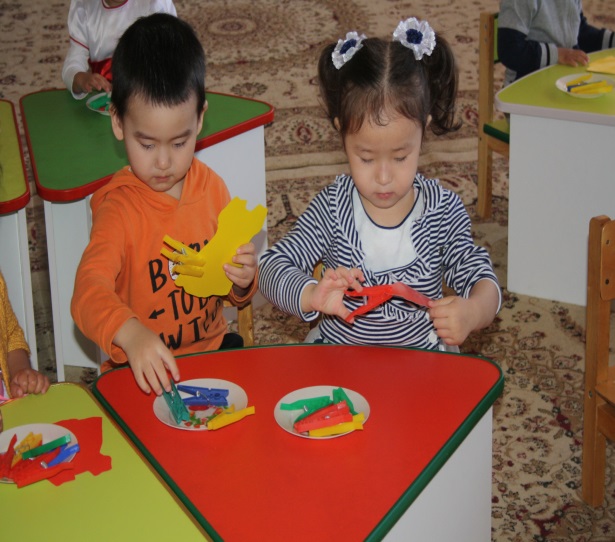 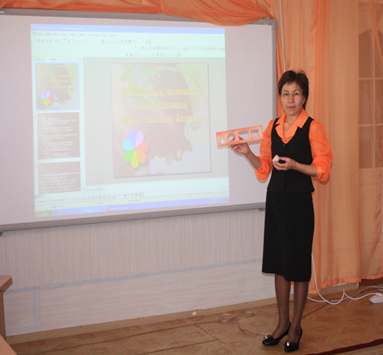 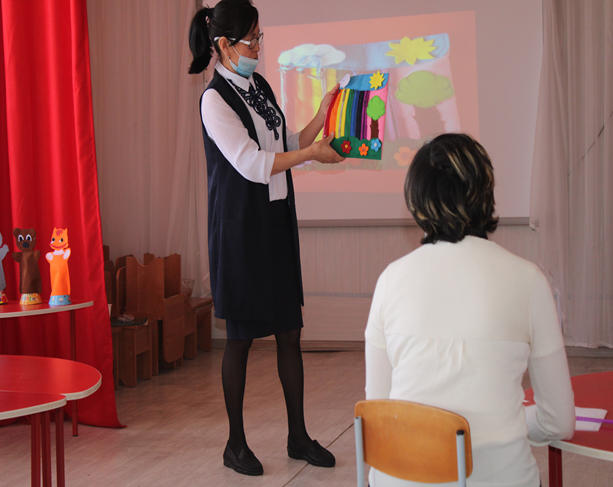 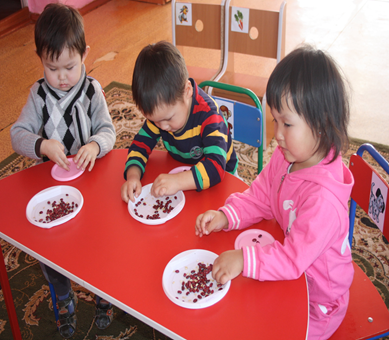 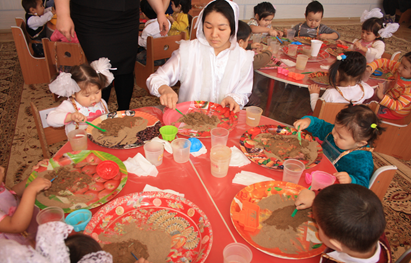 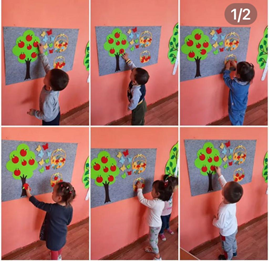 Триз ТЕХНОЛОГИЯСЫ БАЛАНЫ ШЫҒАРМАШЫЛЫҚ ТАПСЫРМАЛАРДЫ ОРЫНДАУДЫ ҮЙРЕТЕДІ ЖӘНЕ ОНЫҢ БОЙЫНДА ШЫҒАРМАШЫЛЫҚ ҚАЖЕТТІЛІКТІ ДАМЫТА ОТЫРЫП, ОНЫҢ ҚЫЗЫҒУШЫЛЫҒЫНА СҮЙЕНЕ ОТЫРЫП, ШЫҒАРМАШЫЛЫҚҚА ЖҮЙЕЛІ ТҮРДЕ ЖЕТЕЛЕУГЕ МҮМКІНДІК БЕРЕДІ.
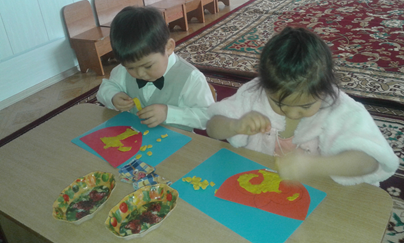 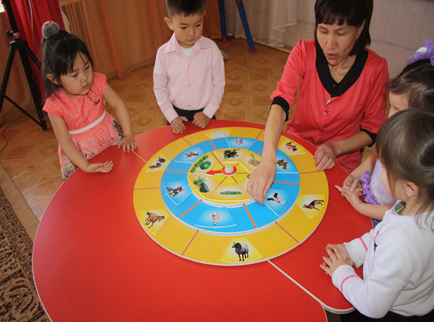 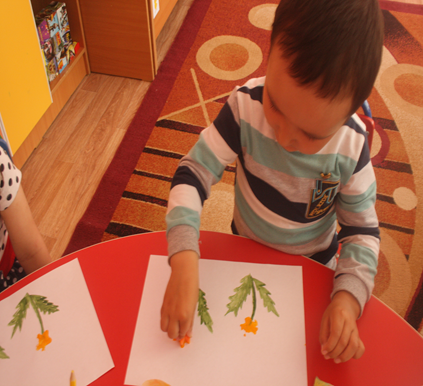 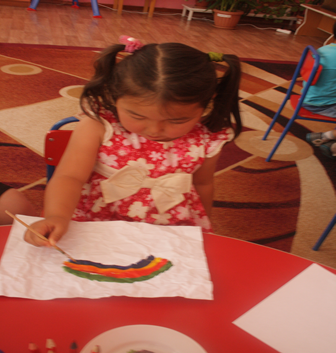 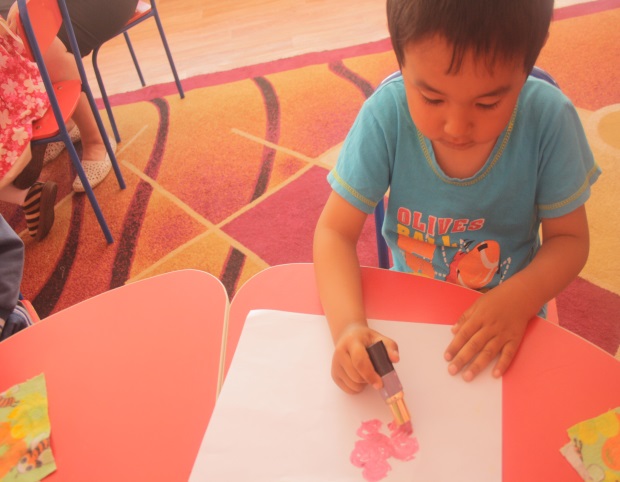 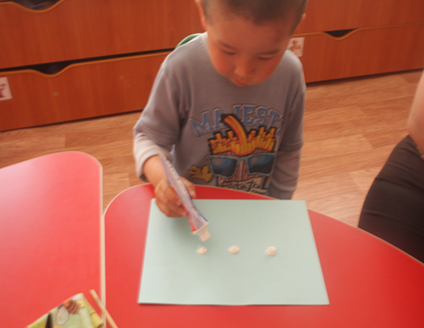 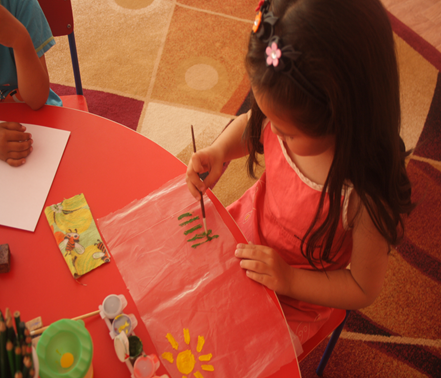 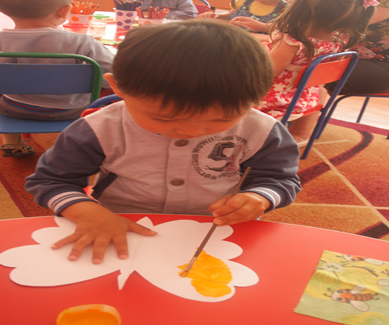